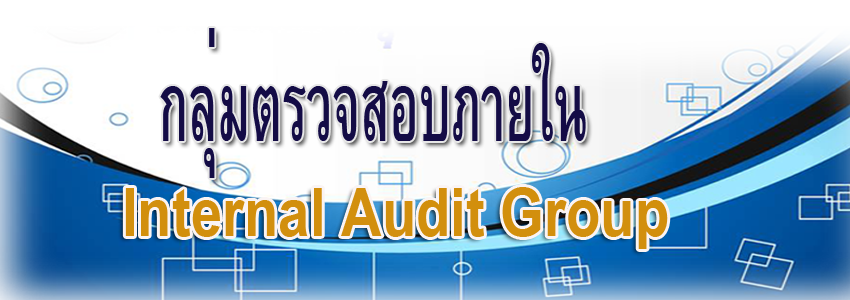 อัตรากำลัง
ผู้อำนวยการกลุ่มตรวจสอบภายใน
นักวิชาการตรวจสอบภายในชำนาญการพิเศษ
นักวิชาการตรวจสอบภายในชำนาญการพิเศษ
นักวิชาการตรวจสอบภายในชำนาญการ
นักวิชาการตรวจสอบภายในชำนาญการ
พนักงานพิมพ์ ส 3 (ลูกจ้างประจำ)
อำนาจหน้าที่ความรับผิดชอบ
1) สอบทานและประเมินผลการดำเนินงานตามแผนงานและโครงการที่มีความสำคัญต่อผลสำเร็จ                           ของนโยบายยุทธศาสตร์
     2) สอบทานความถูกต้องและเชื่อถือได้ของข้อมูลการเงินและการบัญชี
     3) ติดตามผลการตรวจสอบ เสนอแนะ และให้คำปรึกษาแก่หน่วยรับตรวจเพื่อให้การปรับปรุงแก้ไขของ       หน่วยรับตรวจเป็นไปตามข้อเสนอแนะ
     4) ให้คำปรึกษาแนะนำและให้ความเห็นเกี่ยวกับกฎหมาย ระเบียบ ข้อบังคับ และมติคณะรัฐมนตรีที่เกี่ยวข้อง
     5) ประเมินความเสี่ยงเพื่อวางแผนการตรวจสอบในภาพรวมของกระทรวง และจัดทำแผนการตรวจสอบประจำปี 
     6) ส่งเสริม สนับสนุนและประสานงานให้เกิดการพัฒนาคุณภาพการปฏิบัติงานของผู้ตรวจสอบภายใน
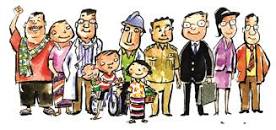 อำนาจหน้าที่ความรับผิดชอบ (ต่อ)
7) สนับสนุนการปฏิบัติงานของคณะกรรมการตรวจสอบและประเมินผลประจำกระทรวง 
     8) ปฏิบัติงานตรวจสอบอื่นใดตามที่ได้รับมอบหมายจากปลัดกระทรวง หรือคณะกรรมการตรวจสอบ         และประเมินผลประจำกระทรวง
     9) ปฏิบัติงานร่วมกับหรือสนับสนุนการปฏิบัติงานของหน่วยงานอื่นที่เกี่ยวข้อง หรือที่ได้รับมอบหมาย
     10) ทำหน้าที่หลักในการตรวจสอบการดำเนินงานภายในสำนักงาน และสนับสนุนการปฏิบัติงานของ   สำนักงาน รับผิดชอบงานขึ้นตรงต่อเลขาธิการ ส.ป.ก.
     11) ปฏิบัติงานร่วมกับ หรือสนับสนุนการปฏิบัติงานของหน่วยงานอื่นที่เกี่ยวข้อง หรือที่ได้รับมอบหมาย    กลุ่มตรวจสอบภายใน
ขอบเขตการตรวจสอบภายใน
ตรวจสอบ สอบทาน การปฏิบัติงาน เป็นไปตามนโยบาย กฎหมาย ระเบียบ ข้อบังคับ คำสั่ง และ         มติคณะรัฐมนตรี

    ตรวจสอบ สอบทาน และประเมินผลความถูกต้องเชื่อถือได้ของข้อมูล ด้านการคลัง และการบริหารพัสดุ

    ตรวจสอบ สอบทาน วิเคราะห์ และประเมินความมีประสิทธิภาพ ประสิทธิผล ความประหยัด และคุ้มค่าในการใช้ทรัพยากร ในการดำเนินงานตามแผนงาน  กิจกรรม/โครงการ
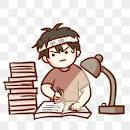 กระบวนการปฏิบัติงานตรวจสอบภายใน
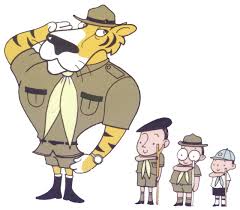 เรื่องที่ตรวจสอบ
ตรวจสอบการจ่ายเงิน การรับเงิน นำส่งเงิน และสัญญากู้ยืมเงินกองทุนการปฏิรูปที่ดินเพื่อเกษตรกรรม
ข้อตรวจพบ
การเก็บรักษาเงิน
		- คำสั่งแต่งตั้งกรรมเก็บรักษาเงินและกุญแจ พร้อมรหัสตู้นิรภัย ไม่ได้กำหนดหน้าที่
		- มีการแต่งตั้งกรรมการเก็บรักษาเงิน โดยกรรมการบางรายทำหน้าที่เป็นเจ้าหน้าที่การเงิน
		- ในกรณีที่กรรมการไม่อยู่ ไม่ได้ส่งมอบกุญแจให้แก่กรรมการสำรองให้ปฏิบัติหน้าที่
		- ไม่มีการจัดทำบันทึกส่งมอบกุญแจ
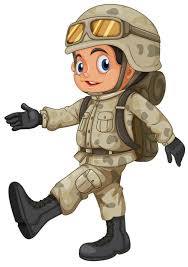 ข้อตรวจพบ (ต่อ)
การรับเงิน
        - รายงานการใช้ใบเสร็จรับเงินคงเหลือประจำปีคลาดเคลื่อน ใบเสร็จที่ใช้งานแล้ว                ต้องดำเนินการยกเลิกแต่เจ้าหน้าที่ผู้ปฏิบัติได้รายงานเป็นใบเสร็จรับเงินคงเหลือ และได้เจาะรูเพื่อเป็นการทำลายมิให้นำมาใช้อีก 
        -  มีการแก้ไขจำนวนเงินในใบเสร็จรับเงินจำนวนหลายรายการ
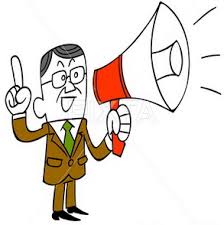 ข้อตรวจพบ (ต่อ)
สัญญากู้ยืมเงินและการจ่ายเงินกู้
		- ผู้จ่ายเงินไม่ได้ลงลายมือชื่อในใบสำคัญรับเงิน
		- หนังสือให้ความยินยอมของคู่สมรสผู้ให้ความยินยอมไม่ได้ลงลายมือชื่อ
		- การจ่ายเงินกู้ไม่มีใบสำคัญรับเงิน
		- ผู้ค้ำประกันลงลายมือชื่อในสัญญาค้ำประกันไม่ครบถ้วน
ข้อตรวจพบ (ต่อ)
สัญญากู้ยืมเงินและการจ่ายเงินกู้
                          - ใบสำคัญรับเงินของผู้กู้ ไม่ได้ประทับตราจ่ายเงินแล้ว
	   	- การจ่ายเงินค่าจ้างไม่มีหลักฐานการรับเงินและจ่ายเงิน
		- ผู้เสนอลงนามเช็ค กับผู้ลงนามในเช็คเป็นบุคคลคนเดียวกัน
		- ต้นขั้วเช็คด้านหลังผู้รับเงินลงลายมือชื่อแต่ไม่ได้ลงวันที่รับเงิน
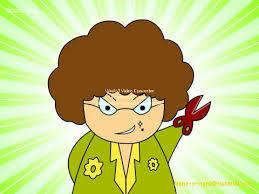 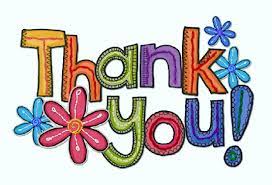